Latency for Viewport-adaptive 360-degree Video Streaming Toward Immersive Experience
Presenter: Jong-Beom Jeong (uof4949@skku.edu)
Tuan Thanh Le, Jong-Beom Jeong, Soonbin Lee, Il-Woong Ryu, Sungbin Kim, Eun-Seok Ryu

Multimedia Computing Systems Lab. (MCSL)
http://mcsl.skku.edu
Department of Computer Education
Sungkyunkwan University
Challenges
High Bandwidth Requirement of VR 
Requires 40 pix/deg, 12K resolution for High quality VR 
To avoid the sickness, 90 fps and 20 ms MTP are required
Immersive video contains texture (color) and depth (geometry) -> (×2)
Also, immersive video has high quality (nearly 4K) multiple views -> (×N)-> Requires high bandwidth
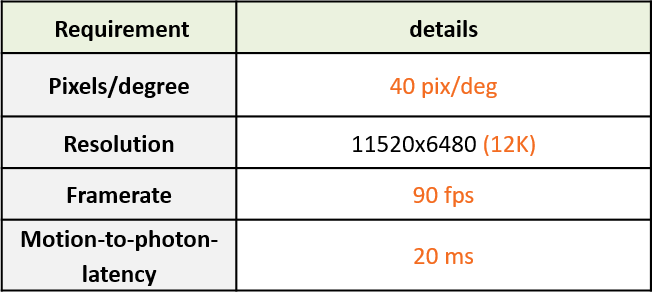 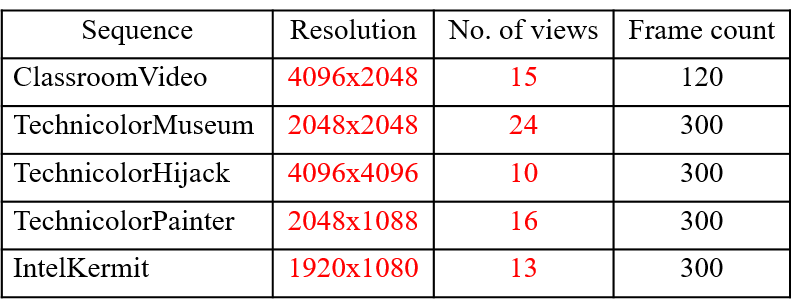 Requirements for high quality VR
Characteristics of immersive video
Source: Mary-Luc Champel, Thomas Stockhammer, Thierry Fautier, Emmanuel Thomas,
and Rob Koenen. “Quality Requirements for VR”, document MPEG116/m39532, 
116th MPEG meeting of ISO/IEC JTC1/SC29/WG11.
3079-20-0029-00-0003
Virtual Reality Streaming Technologies
Viewport Adaptive Streaming
Motion Constrained Tile Sets (MCTS) refer to the encoder for time and space movement reference for independent tile transfer within the current location tile
Extract and composite specific tiles from the bitstream with MCTS to form an adaptive environment at the time of the user
Reduce bandwidth when sending only tiles that correspond to a user’s area of interest
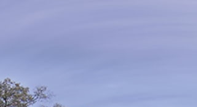 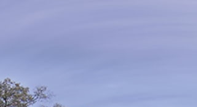 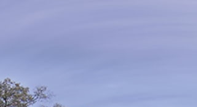 viewport
viewport
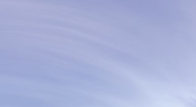 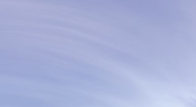 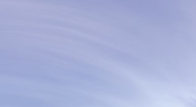 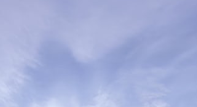 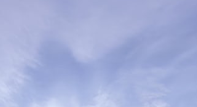 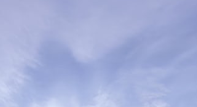 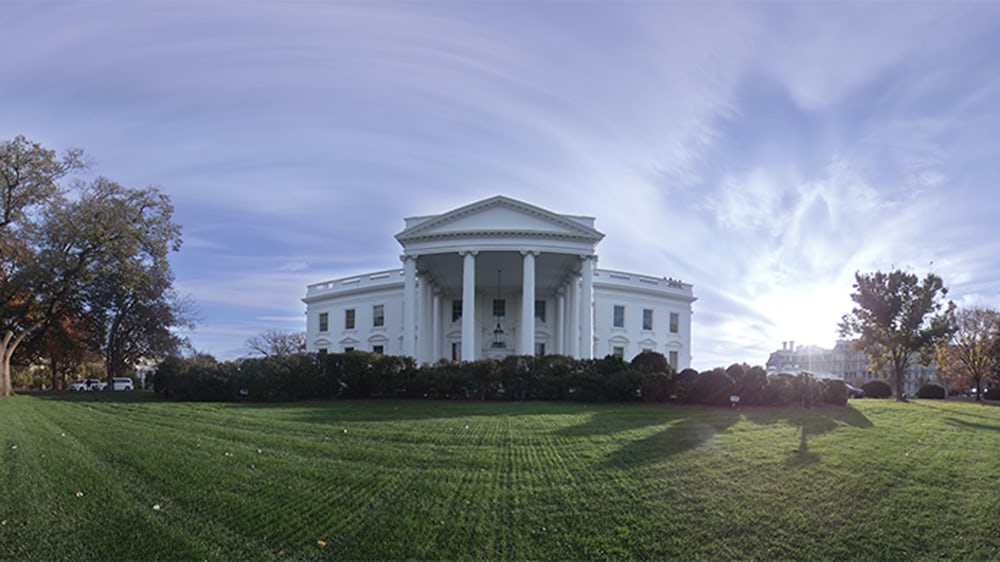 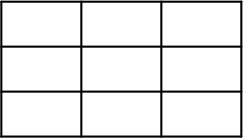 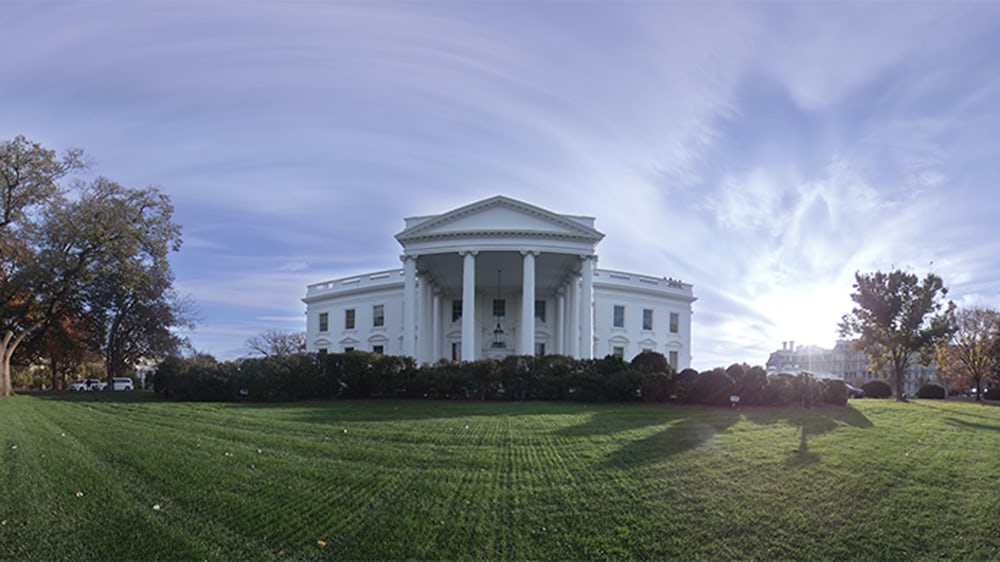 Ensure independence between tiles
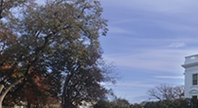 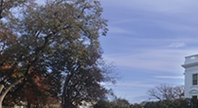 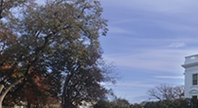 Viewport
Tiles
…
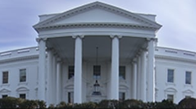 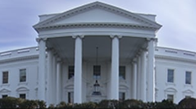 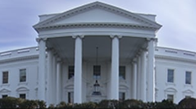 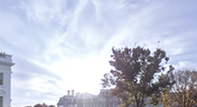 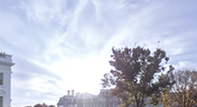 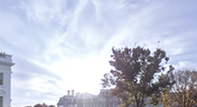 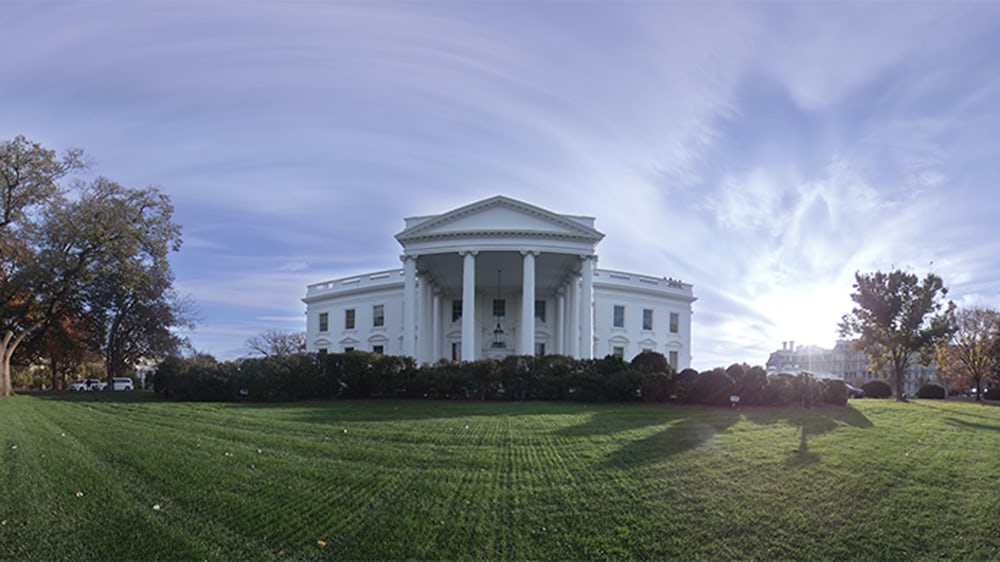 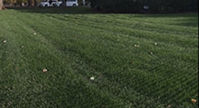 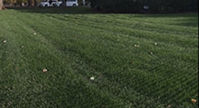 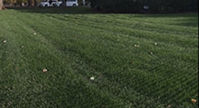 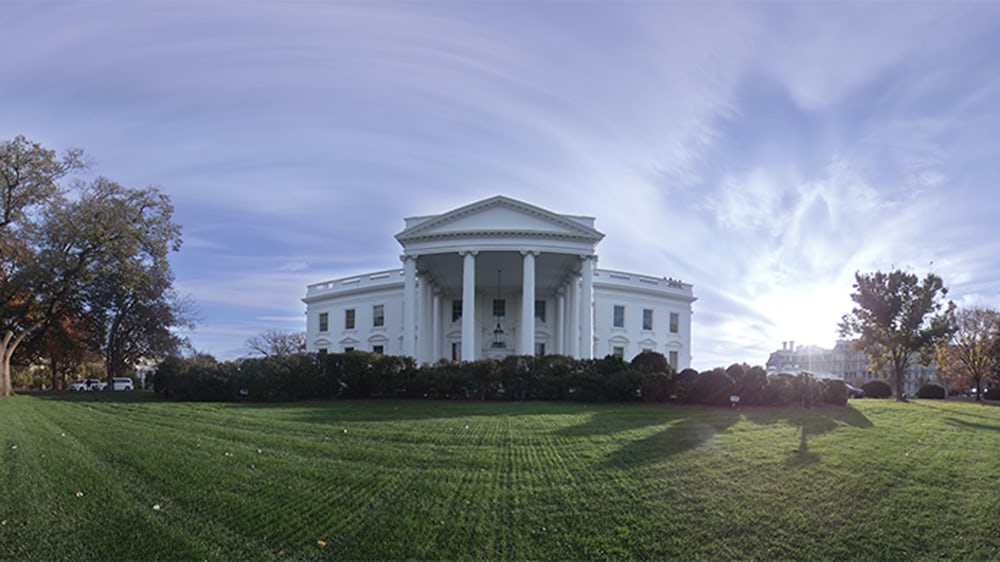 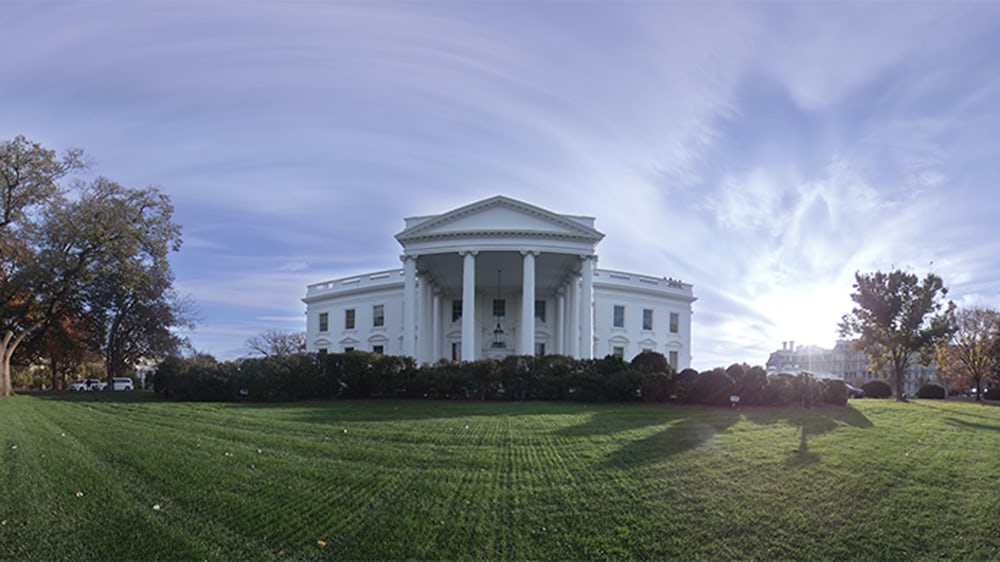 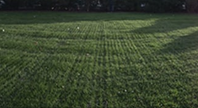 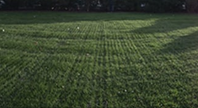 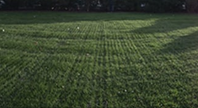 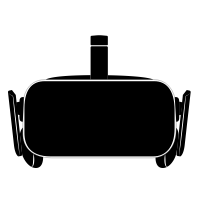 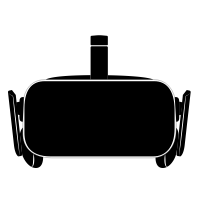 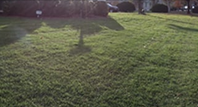 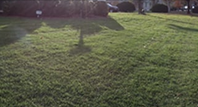 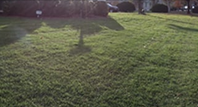 Motion Constrained Tile Sets
Viewport-adaptive decoding and rendering
Viewport-driven tiled streaming system based on MCTS
3079-20-0029-00-0003
VR Tiled Streaming Latency
We define latency as the total time between movement of the user’s head and the updated image being displayed on the screen
It includes the times for sensor response, fusion, rendering, image transmission, and display response
Server Listen
Head’s movement
Client request
Request Latency
Processing latency
Processing latency
Client received tiled bitstream
Decoding & Rendering  VR-HMD
Output Tiled Bitstream
Processing latency
Transmission Latency
3079-20-0029-00-0003
VR Tiled Streaming System Architecture
Streaming Server
Delivery (MPEG DASH/ RTSP/RTP)
File encapsulation
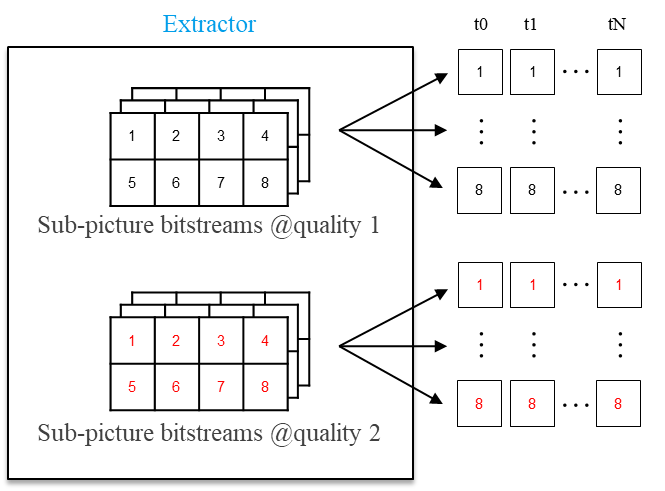 Server Listen
Selected Tiles
viewport
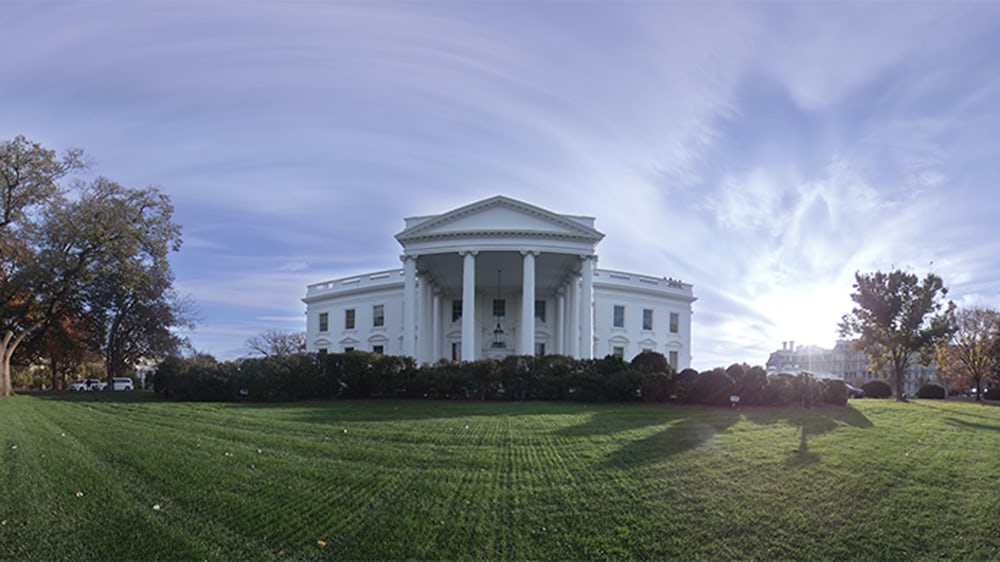 File 
decapsulation
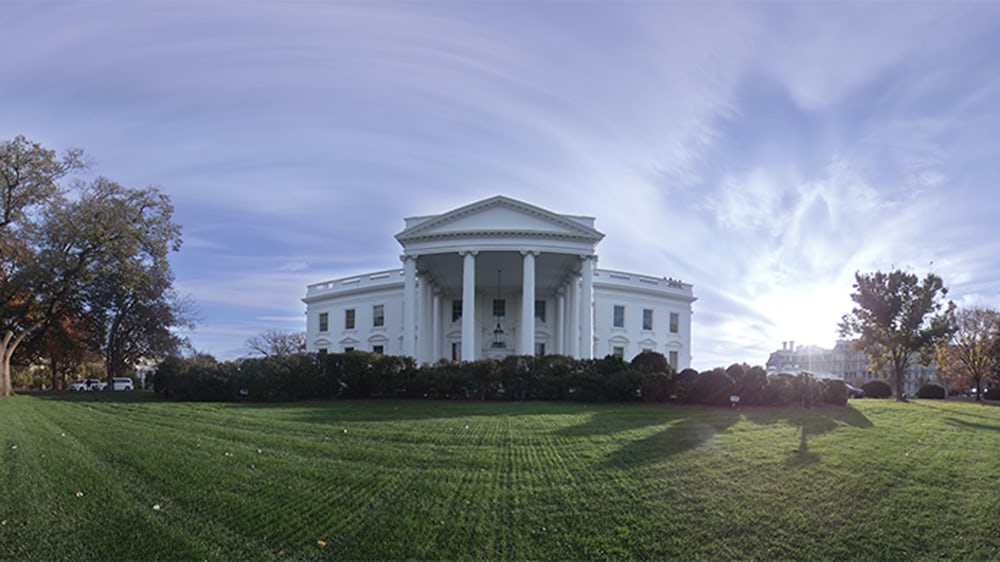 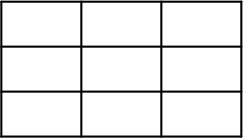 Decoding, 
mapping
VR rendering
Tile selection, 
chunk request
Client Request
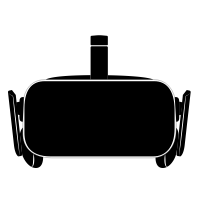 DASH/RTSP/RTP 
Client
Tile Priority Generator
Head’s movement
Prediction Model
Adaptive Network Bandwidth Model
PC - Client
3079-20-0029-00-0003
Opportunities for Research
Optimizing size of tiles
Adaptive Bandwidth 
Reduce latency (∆𝑡_3, ∆𝑡_4 and ∆𝑡_5)
Head’s movement prediction
According to eyes-coordinates function and a prediction model
Decide the next tiles of new tiled stream
Reduce latency (∆𝑡_1)
High quality and low-quality streams
Instead of requesting a new chunk, client uses low-quality tiles at exact same location
Reduce latency (∆𝑡_1, ∆𝑡_3,∆𝑡_4, and ∆𝑡_5)
viewport
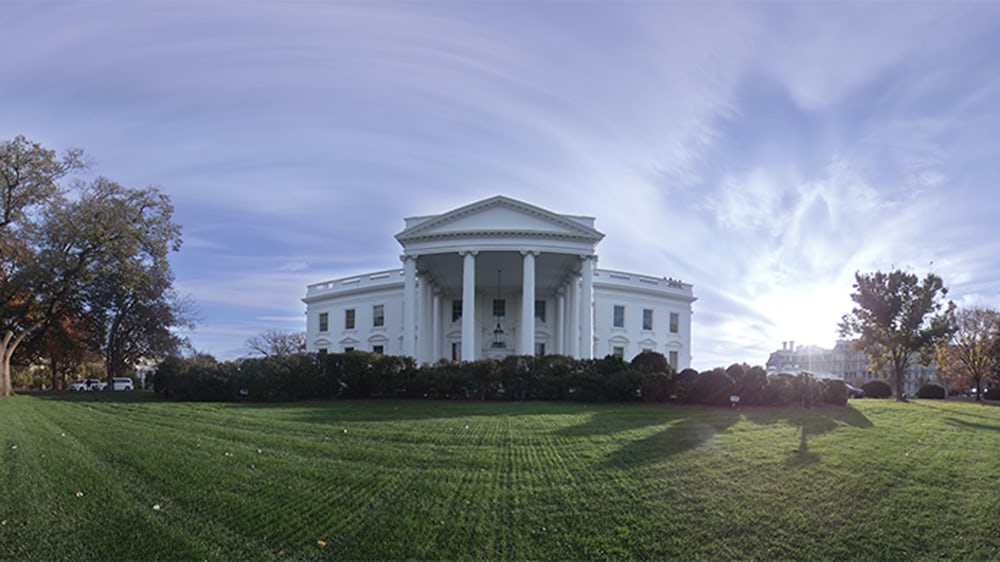 viewport
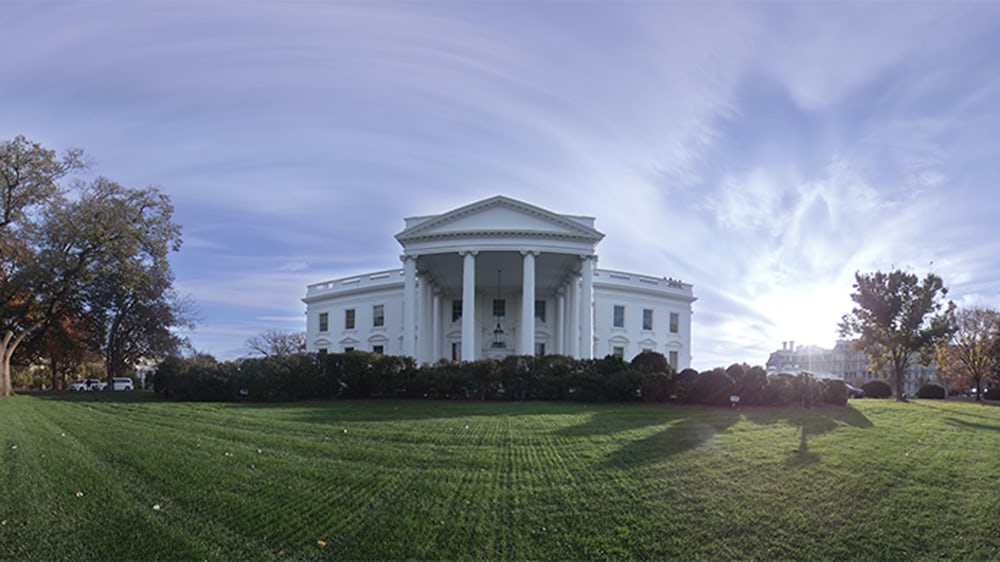 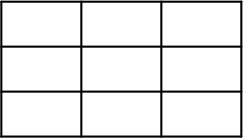 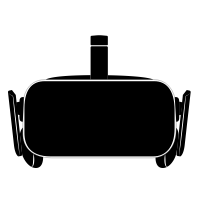 Head’s movement
3079-20-0029-00-0003